Рада аспірантів і молодих учених 
Ніжинського державного університету
імені Миколи Гоголя
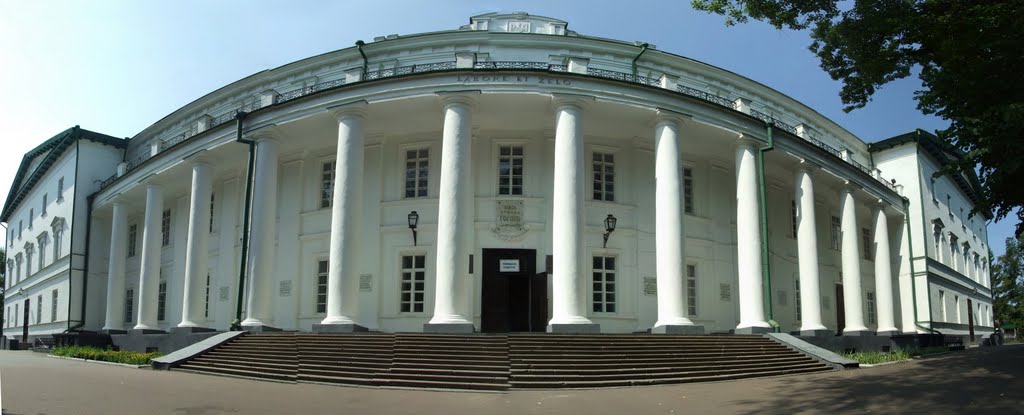 ЗАГАЛЬНІ ВІДОМОСТІ
 Рада аспірантів та молодих учених у НДУ імені М.Гоголя функціонує з 24 жовтня 2019 року.
 Рада зареєстрована у Всеукраїнському Реєстрі Рад молодих учених.
 Мета Ради – створення сприятливих умов для розвитку та реалізації творчих здібностей аспірантів і молодих науковців, залучення їх до активної науково-дослідної, пошукової, винахідницької роботи, участі у вирішенні актуальних науково-технічних проблем. 
 Голова Ради – аспірантка ІІІ року навчання, спеціальність – Середня освіта (Теорія та методика навчання української літератури) Наталія Івахно.
 Голова Ради є членом Вченої ради університету.
 Відповідальність за координацію ради покладена на проректора з наукової роботи та міжнародних зв'язків.
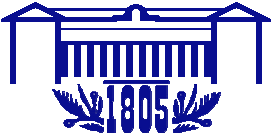 ОСНОВНІ ЗАВДАННЯ
 пошук і залучення обдарованої молоді о науково-дослідної роботи;
 організація та проведення наукових конференцій, семінарів, круглих столів;
 налагодження міжвузівського та міжнародного співробітництва аспірантів і молодих учених.
Рада аспірантів та молодих учених НДУ ім. М.Гоголя активно співпрацює з усіма структурними підрозділами університету та науковими організаціями інших ЗВО України та зарубіжжя.
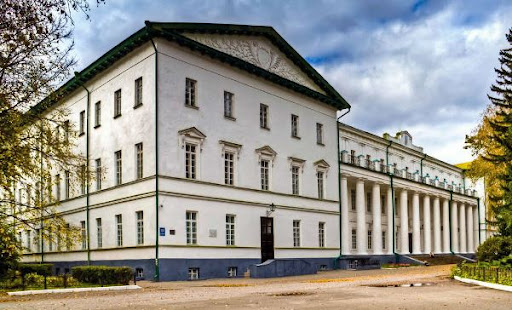 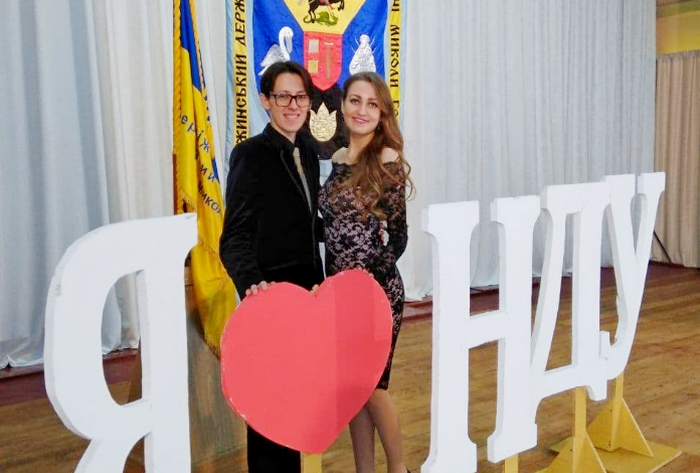 Наші аспіранти Ярослав та Вікторія Йотка входять до складу художньої ради молодіжного хору “Світич”. 
Вони – лауреати міжнародних конкурсів та фестивалів.
Міжнародний фестиваль-конкурс "Wawelskie Skarby" (Краків, 
Польща, 2020).
Міжнародний конкурс мистецтв "CA ART WORLD" (Туреччина, 2020).
Міжнародний полікультурного фестиваль-конкурс «Переяславський 
дивограй» (2020).
Міжнародний онлайн конкурс 
«Soul» (Київ, 2020) 
І Міжнародний інтернет-конкурс 
мистецтв «ODESSA SUMMER FEST 
2020» 
 Міжнародний багатожанровий конкурс 
“JISKRA” (Чехія, 2020).
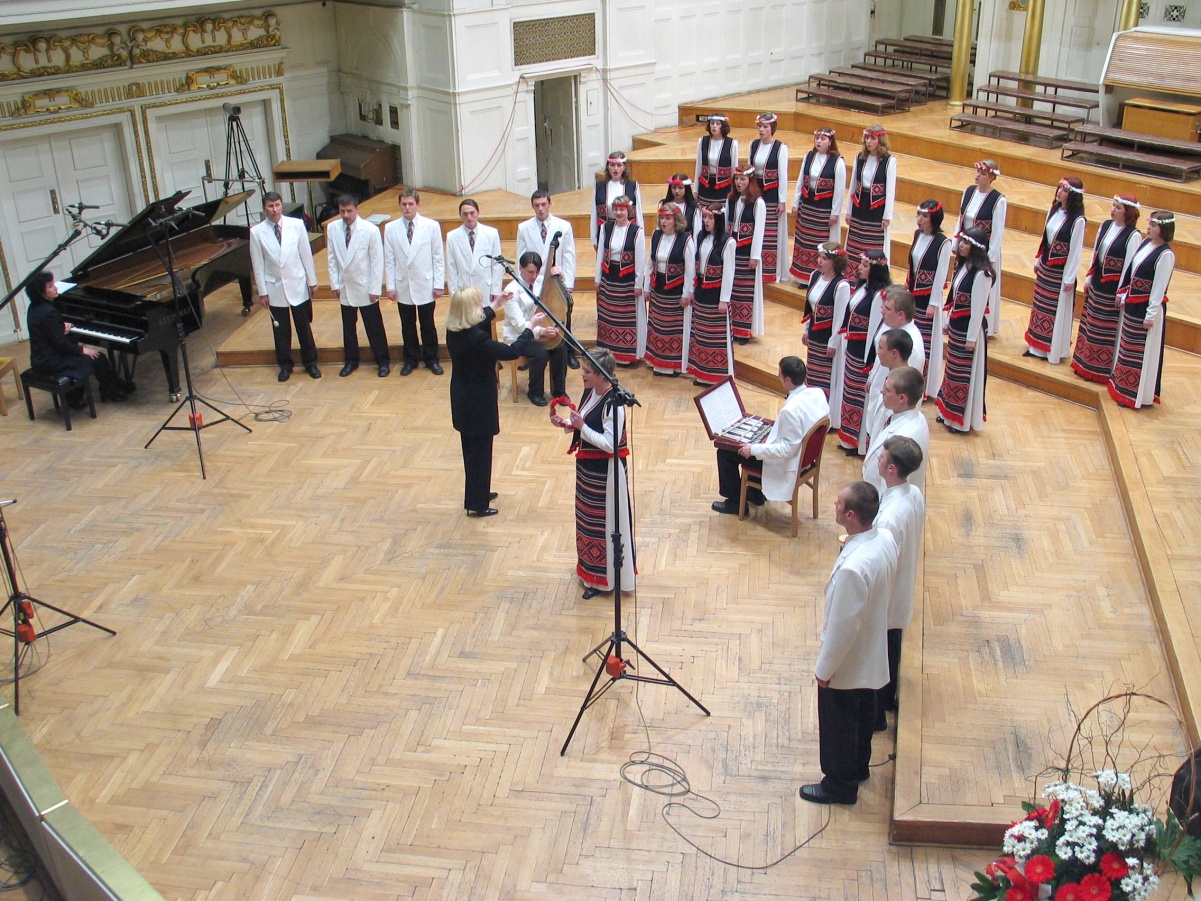 Наші аспіранти історико-юридичного факультету Михайло Костів та Катерина Солодка взяли участь у літній школі для аспірантів «Роль політичних партій в локальних громадах» (організатор Інститут наук про політику та адміністрацію Краківського педагогічного університету імені Комісії освіти за фінансової підтримки Національної агенції академічних обмінів (NAWA), 28 червня – 3 липня 2021 року).
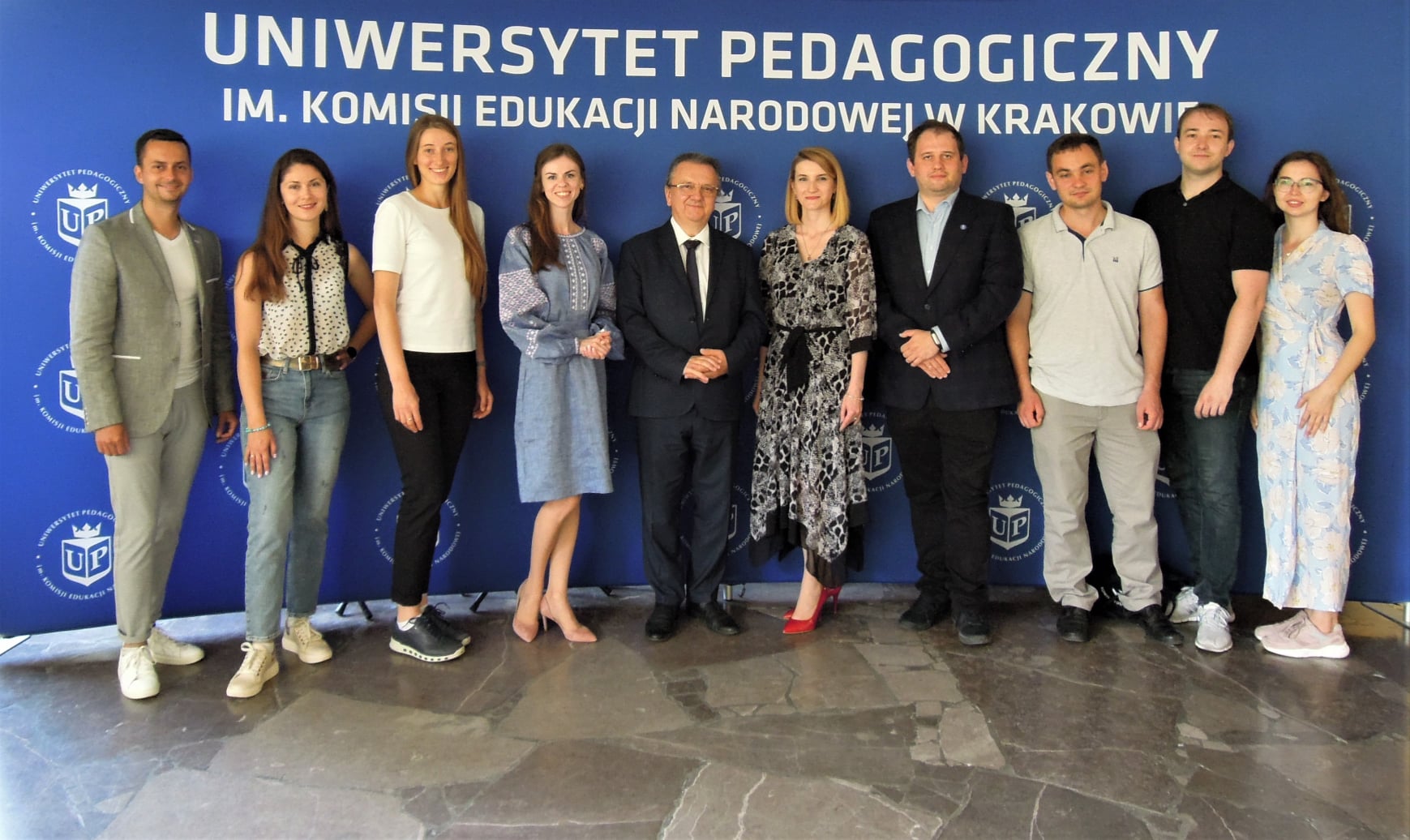 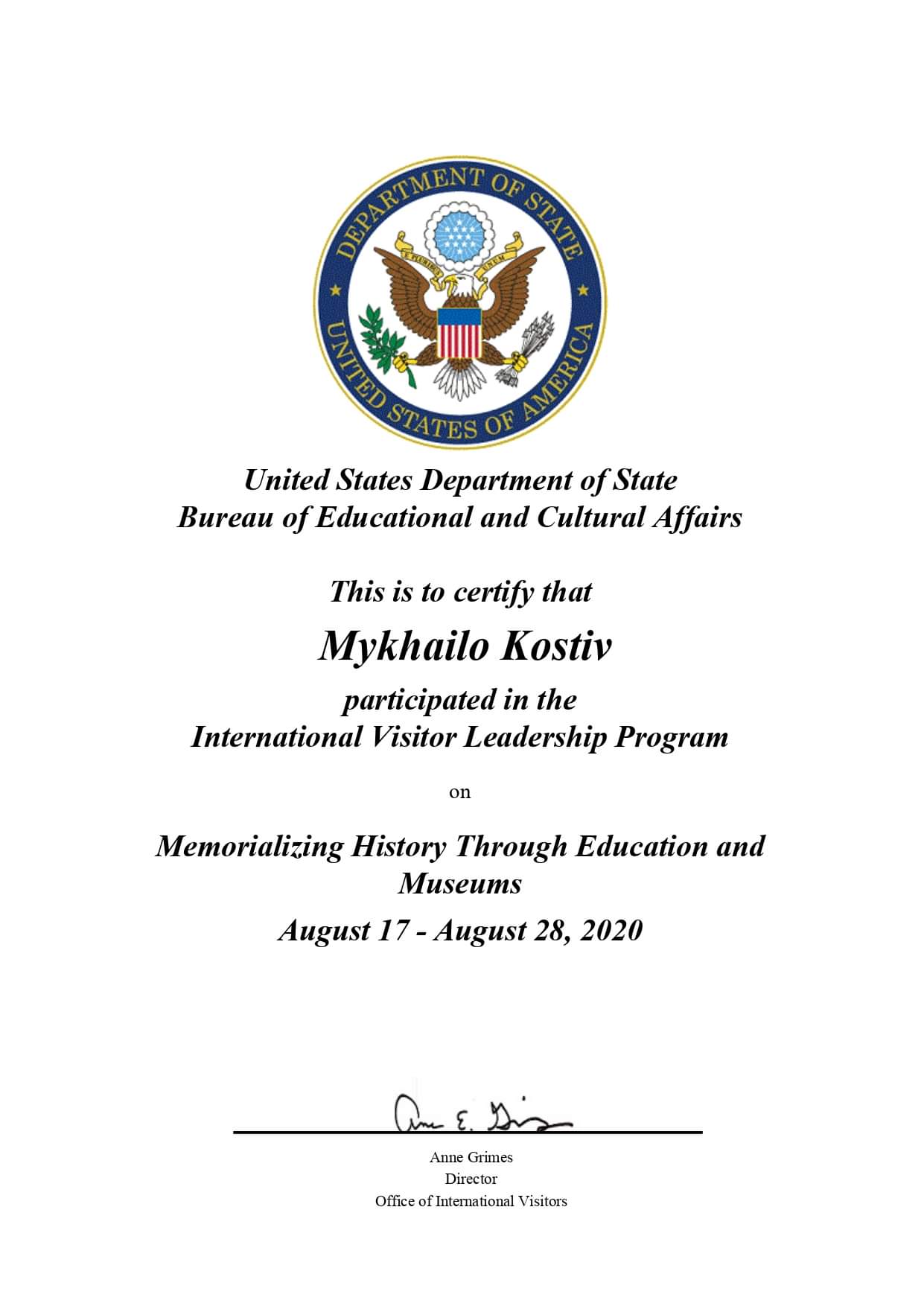 Наші аспіранти ІІ та ІІІ років навчання – активні учасники Міжнародних науково-практичних конференцій в Україні (Київ, Одеса, Запоріжжя, Ніжин), Польщі, Великій Британії, США.
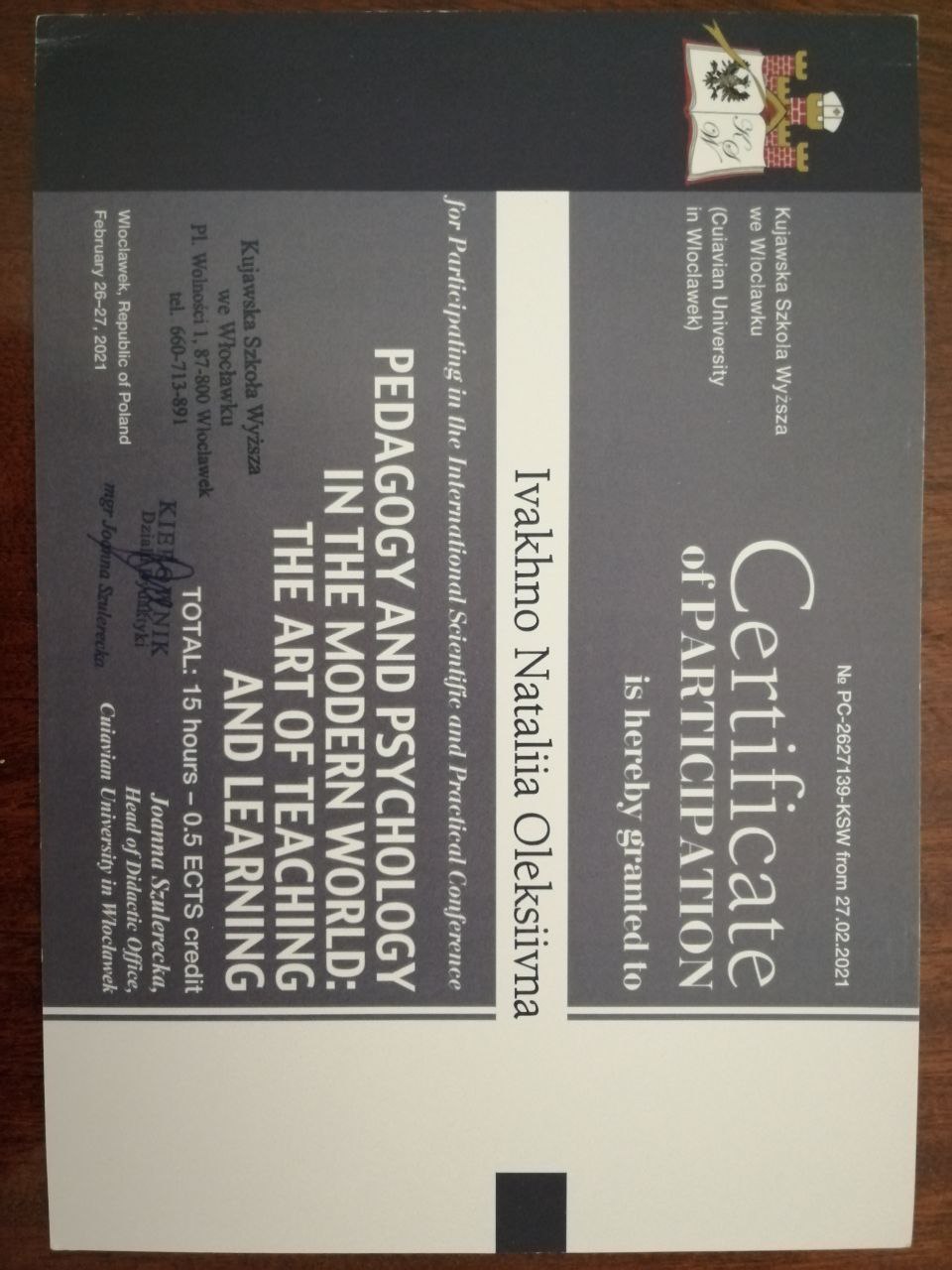 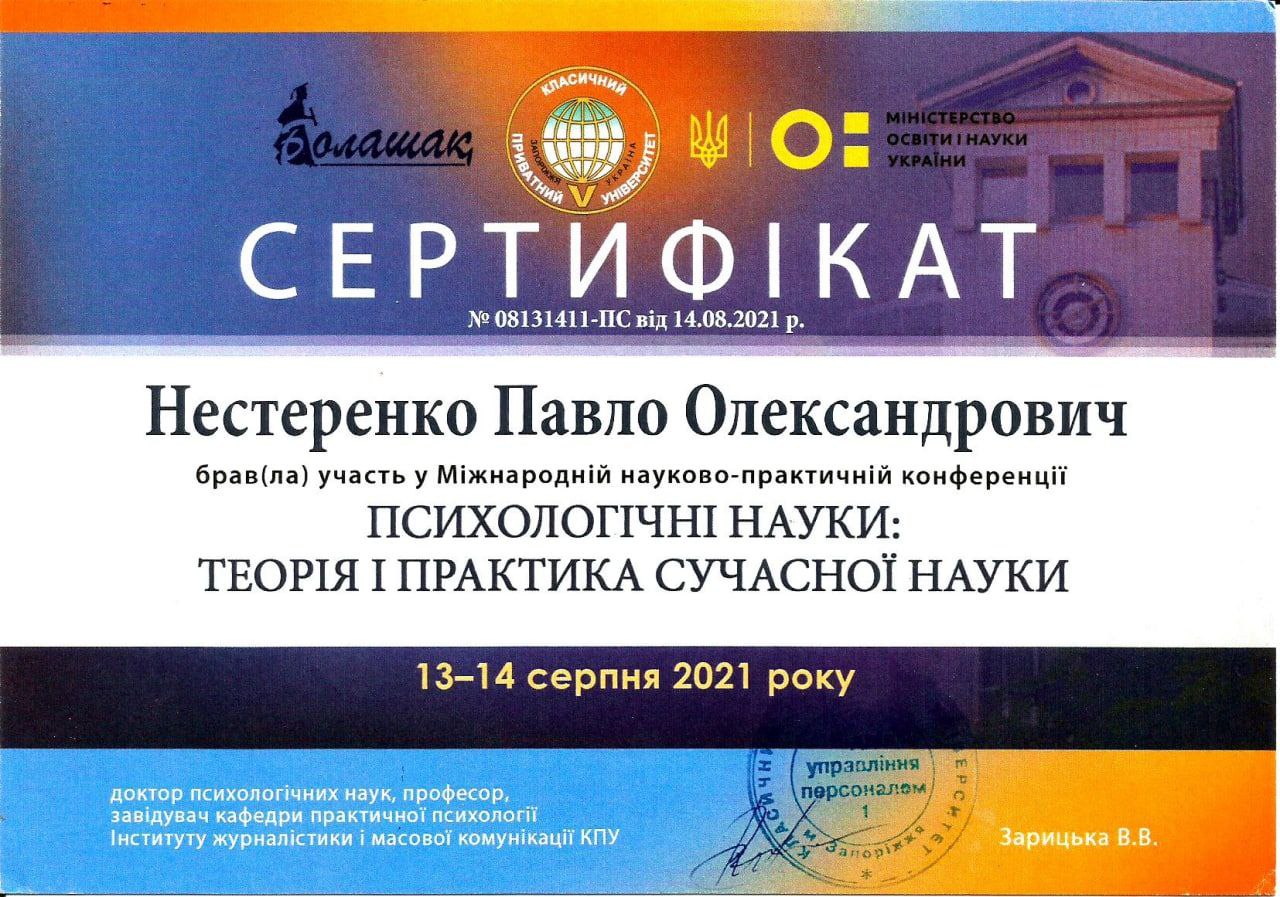 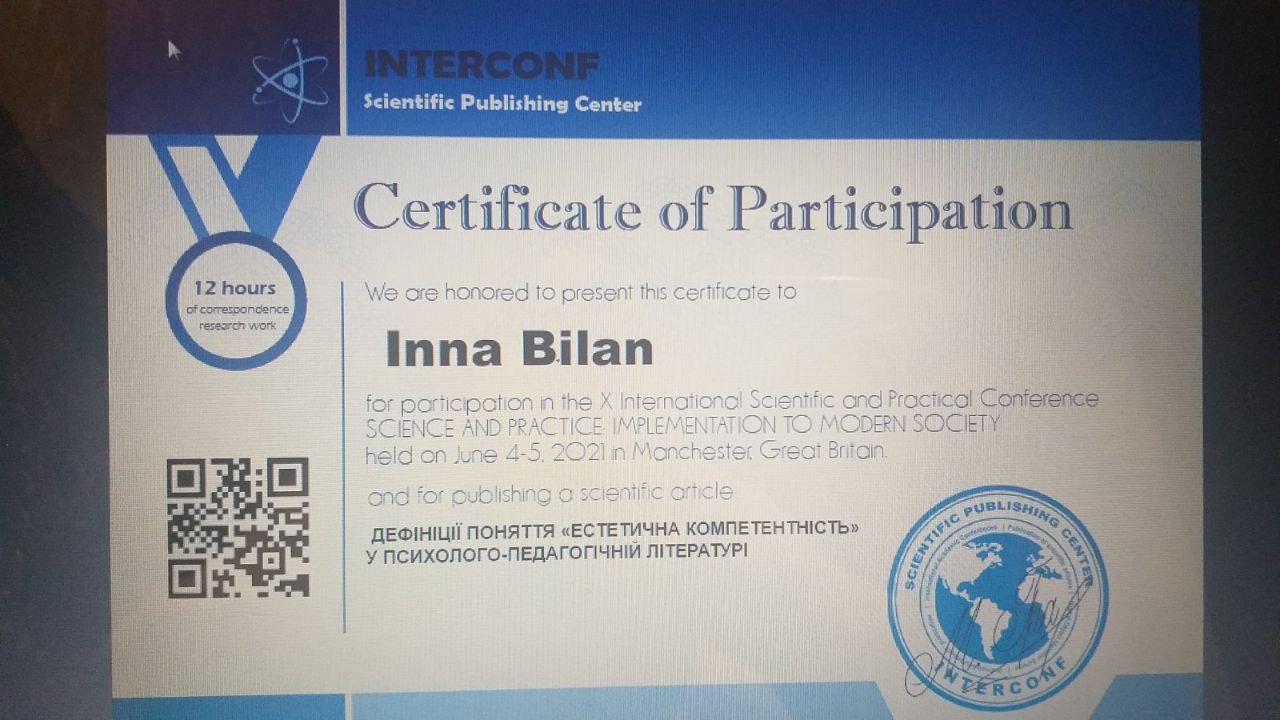